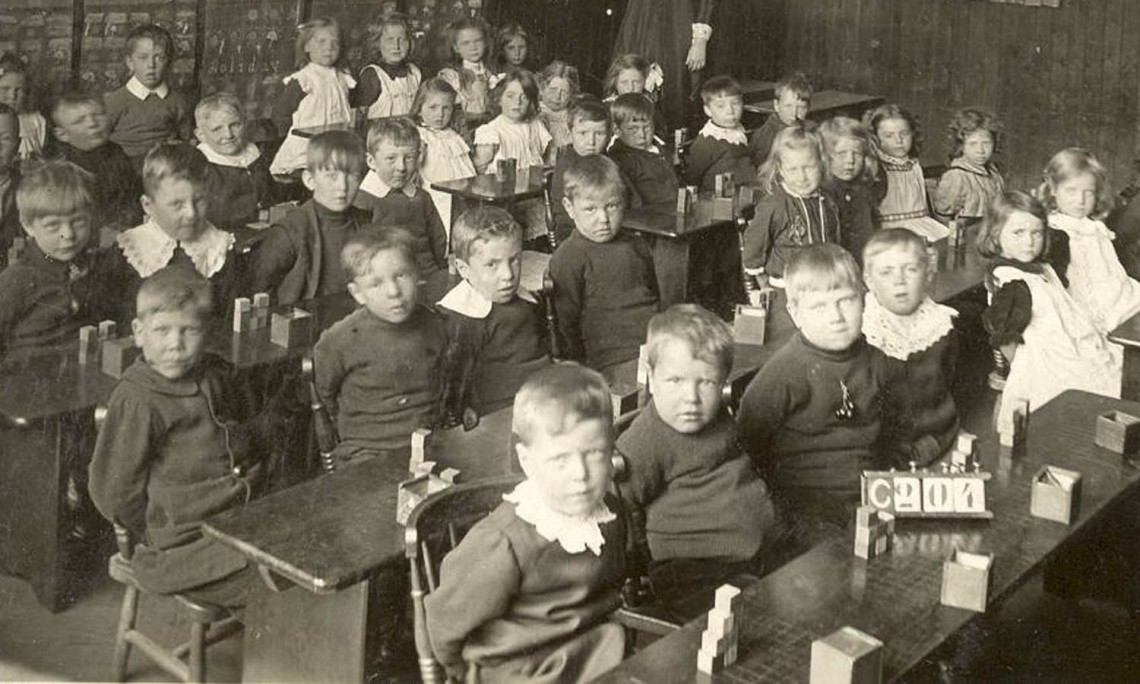 Škola a sloboda – ide to dokopy?
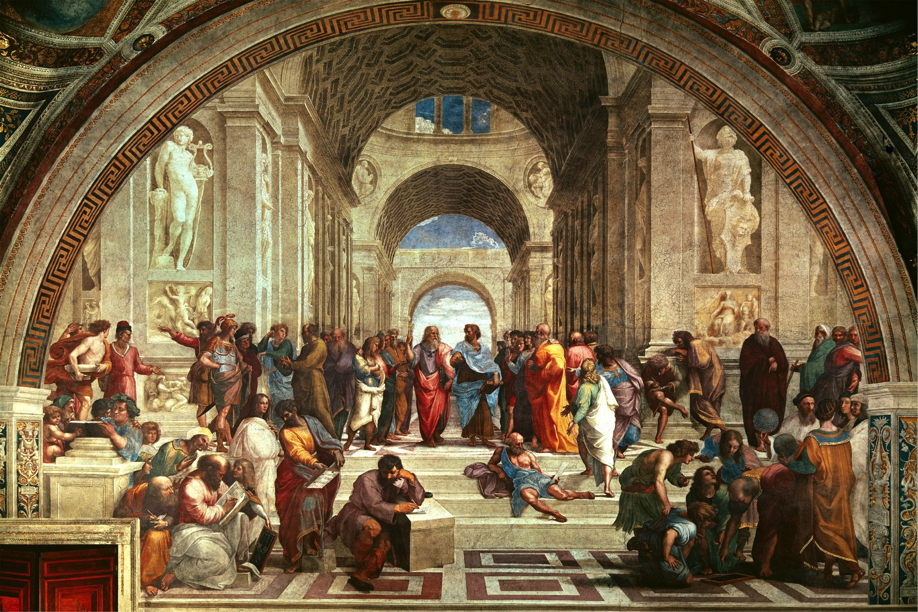 antikaškola ako miesto slobody

scholé – prázdno,voľný čas, oslobo-denie od každo-denných starostía povinností(viď dnešné „prázdniny“)
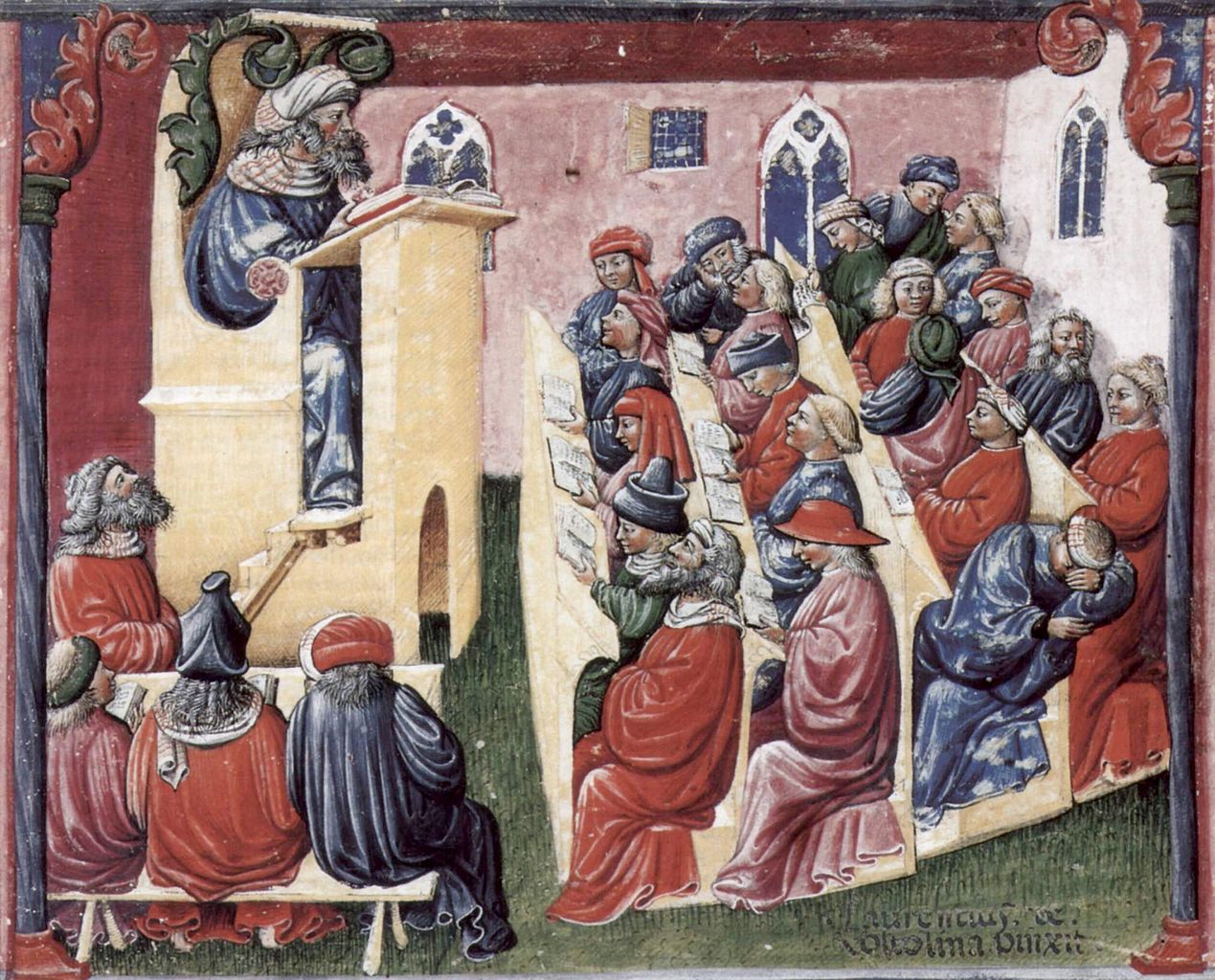 stredovekuniverzity ako slobodné inštitúcie

akademickápôda,
akademickéslobody(Ján Hus ?)
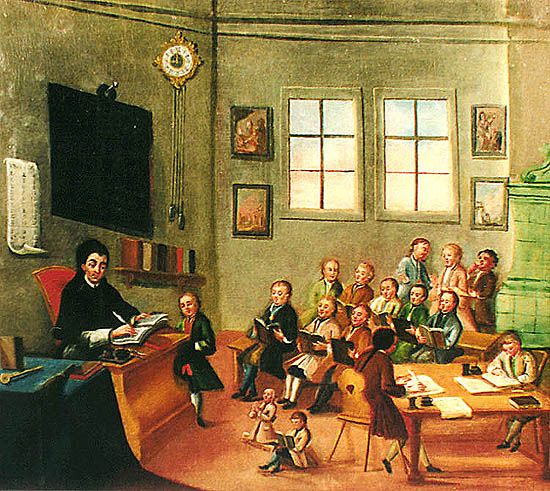 2. polovica18. storočia
Mária Terézia –povinná školskádochádzka

„Keď zo vzdelávaniaodstránime slobodnúvôľu, stane sa z nehoškolská dochádzka.“John T. Gatto
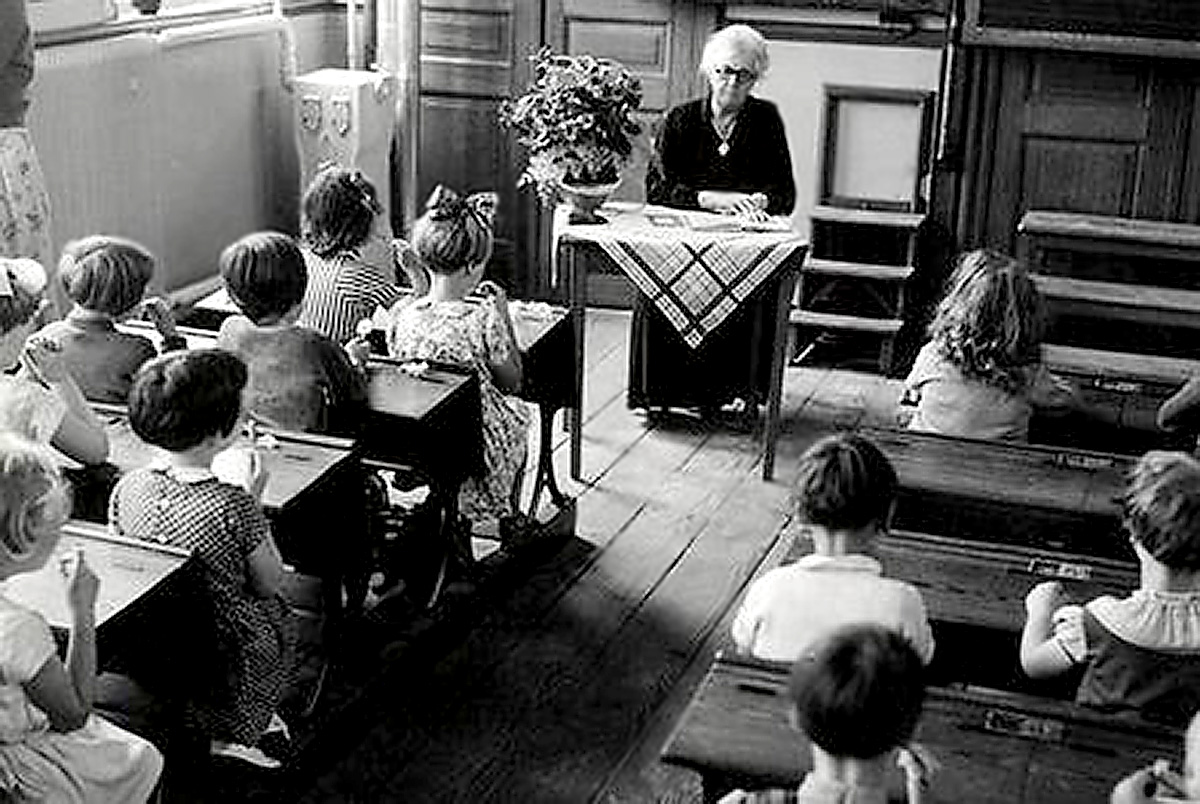 20. storočievzbura proti (neslobodnej) škole
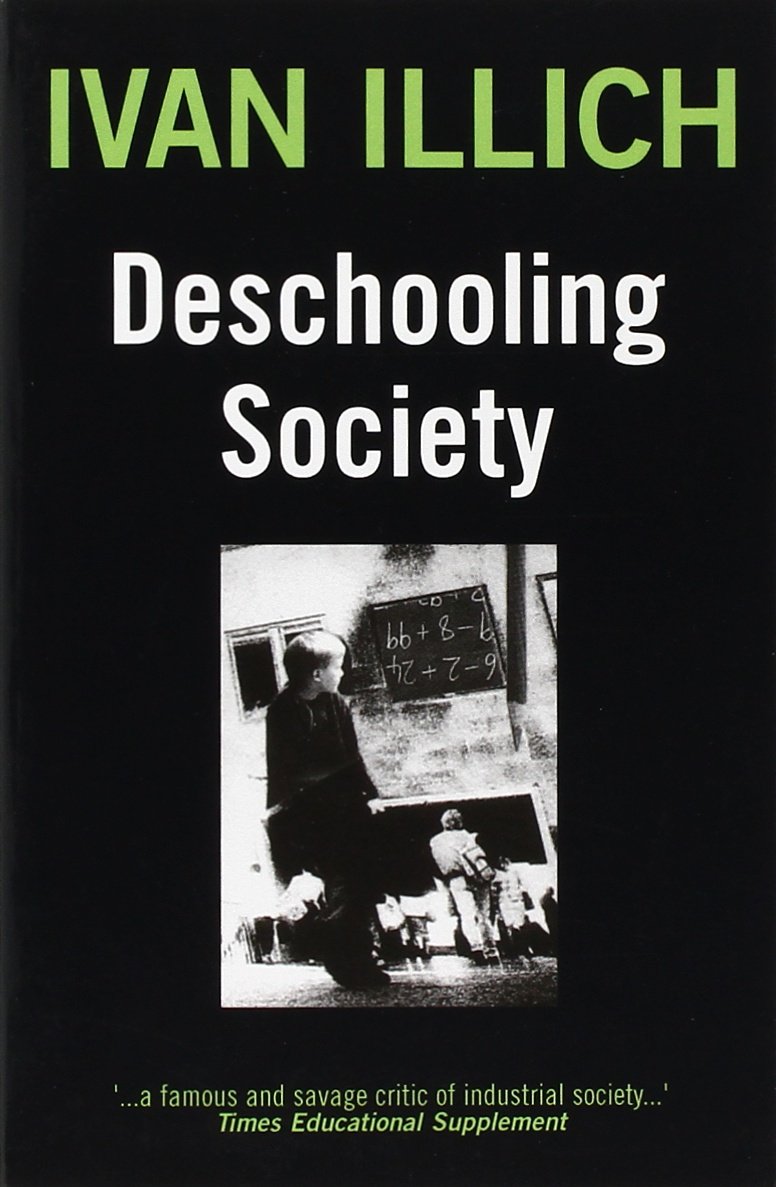 20. storočie – vzburaproti (neslobodnej) škole
1916 – J. Dewey – Democracy & Education
1921 – A. S. Neill zakladá Summerhill
1968 – vzniká Sudbury Valley School
1971 – Ivan Illich – Deschooling Society(česky: Odškolnení společnosti, 2000)
70. roky – J. Holt – homeschooling
80. roky – Michel Foucault
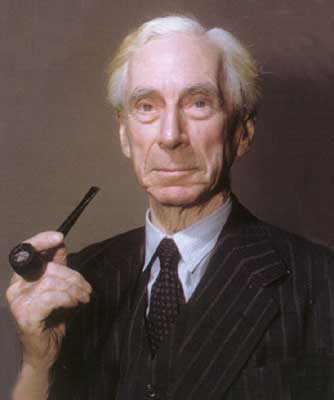 Sme svedkami paradoxnejsituácie, kedy sa školskévzdelávanie stalo jednouz hlavných prekážokinteligencie a slobody myslenia.

Bertrand Russell(1872 – 1970)
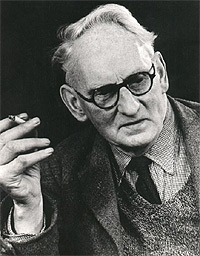 Neslobodné vzdelávanievedie k životu bez naplnenia.

Alexander S. Neill(1883 – 1973)
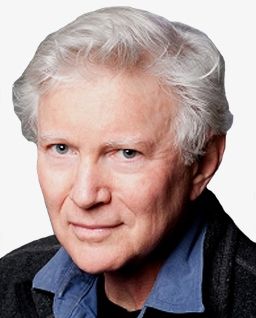 Deti nemajú rady školu,pretože milujú slobodu.

Peter Gray(nar. 1944)
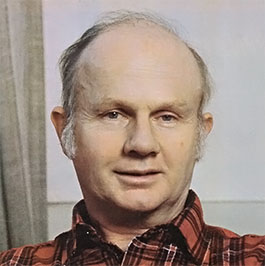 Najlepšie sa učíme vtedy,keď sami rozhodujeme,čo sa ideme učiť a keď sisami volíme materiály,zážitky a ľudí, od ktorýchsa budeme učiť.
John Holt(1923 – 1985)
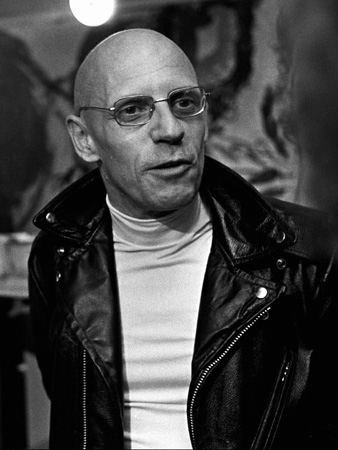 Školy plnia tie isté spoločenskéfunkcie ako väzenia a mentálneústavy – definujú, klasifikujú,kontrolujú a regulujú ľudí.

Michel Foucault(1926 – 1984)
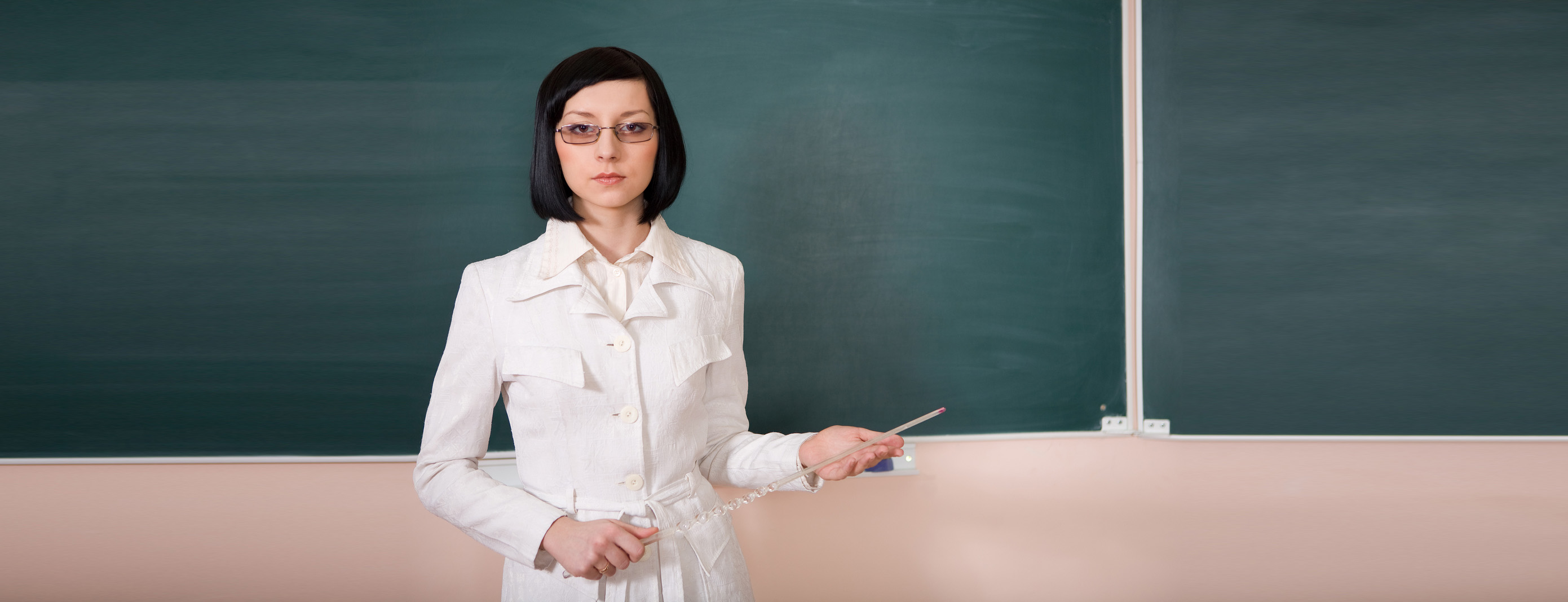 Sloboda doškôl nepatrí!
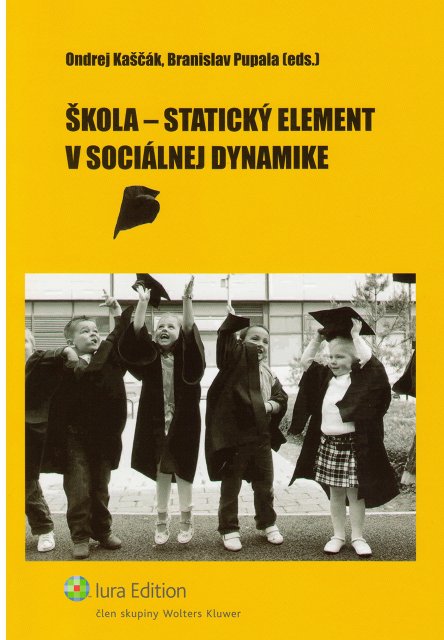 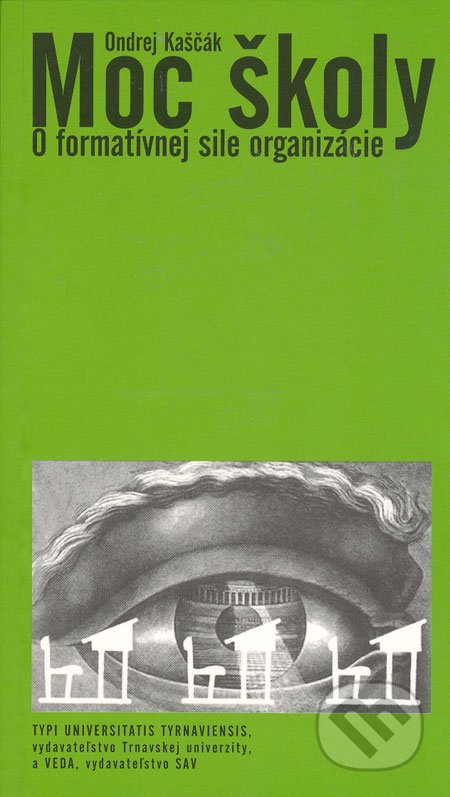 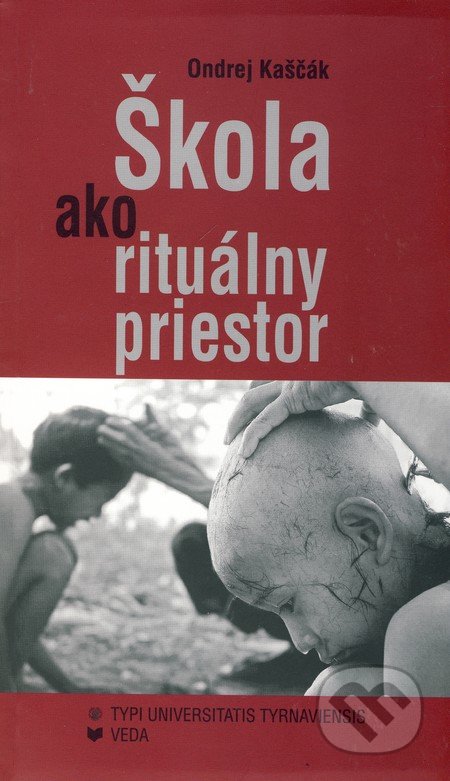 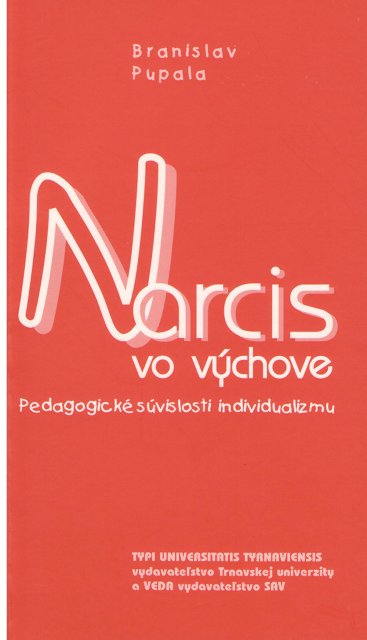 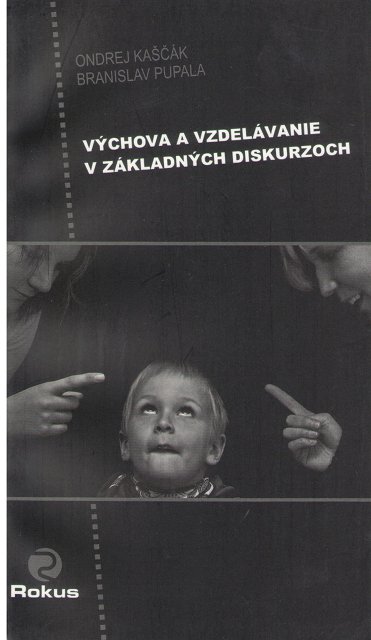 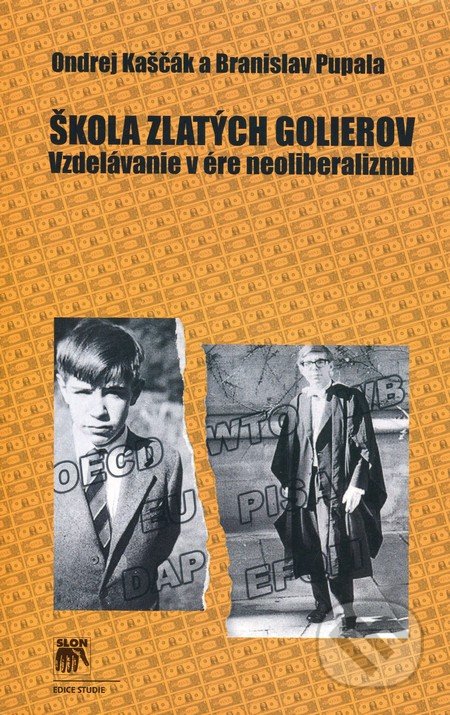 Branislav Pupala
Ondrej Kaščák
Stanislav Štech (ČR)
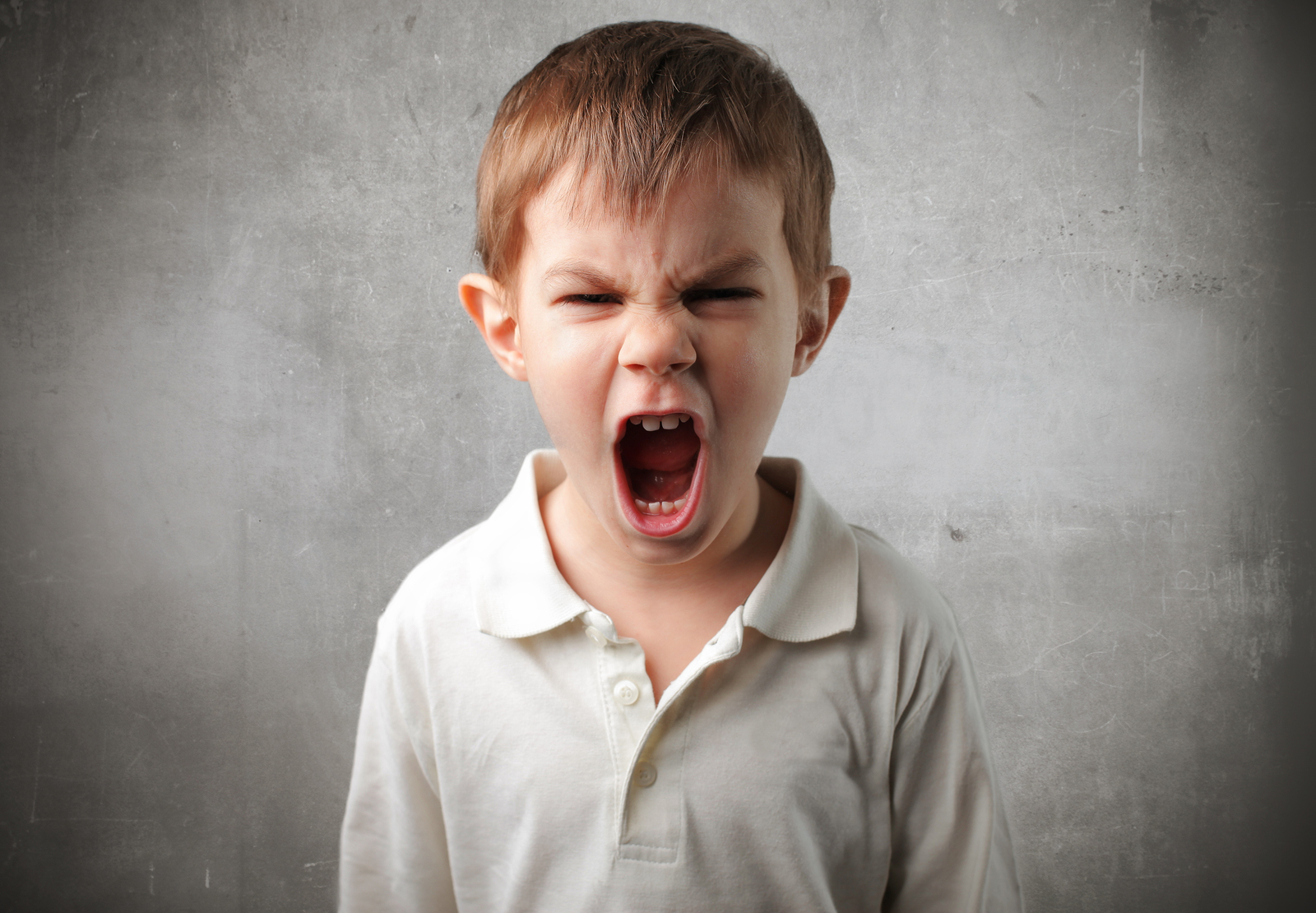 Škola ako významný(a zámerný) protipól rodiny
Dieťa sa v istom veku potrebuje dozvedieť
že existujú aj iné sociálne prostredia,ktoré sú menej priateľské ako rodina,
že nie je stredom vesmíru,
že nie všetci dospelí ho zbožňujú,
že sa mu okolie nemusí prispôsobovaťa plniť mu všetky želania.
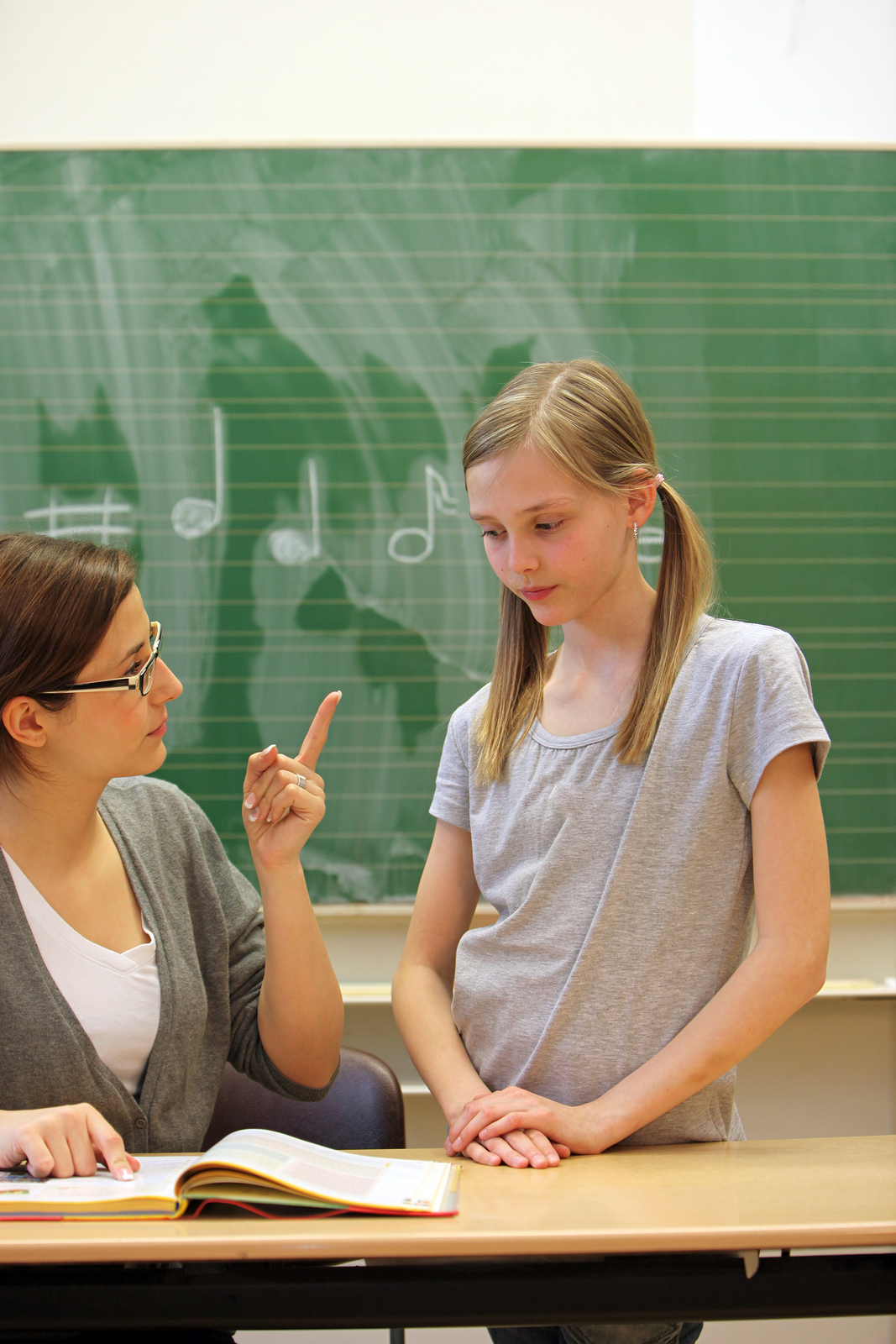 Škola ako prostredie socializácie a adap-tácie na podmienky obmedzenej slobody
Dieťa sa musí (vo vlastnom záujme) naučiť
podrobovať sa formálnej autorite,
podrobovať sa pravidlám komunity,
rešpektovať pevný režim dňa,
synchronizovať svoje činnosti s inými,
fungovať v podmienkach obmedzenej slobody.
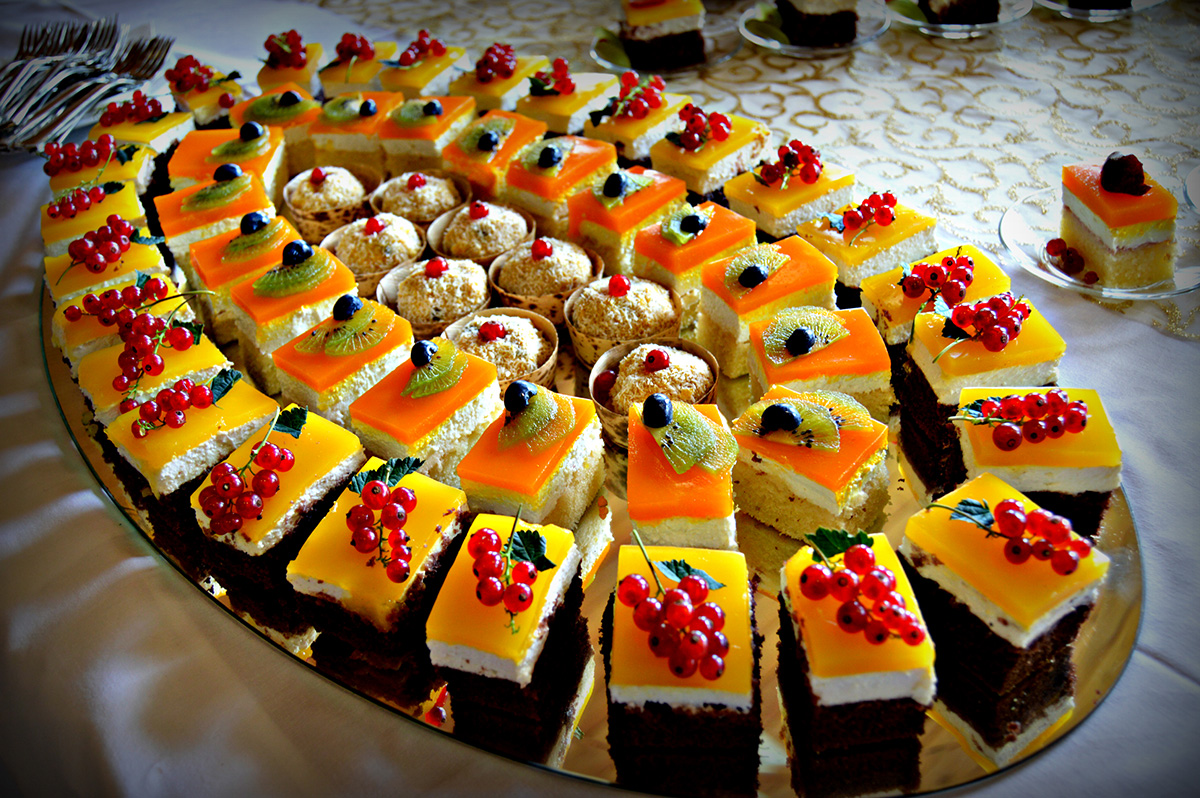 Dávať deťom v škole veľa slobody je rovnaké ako dávať účastníkom redukčného liečebného pobytu veľa zákuskov.
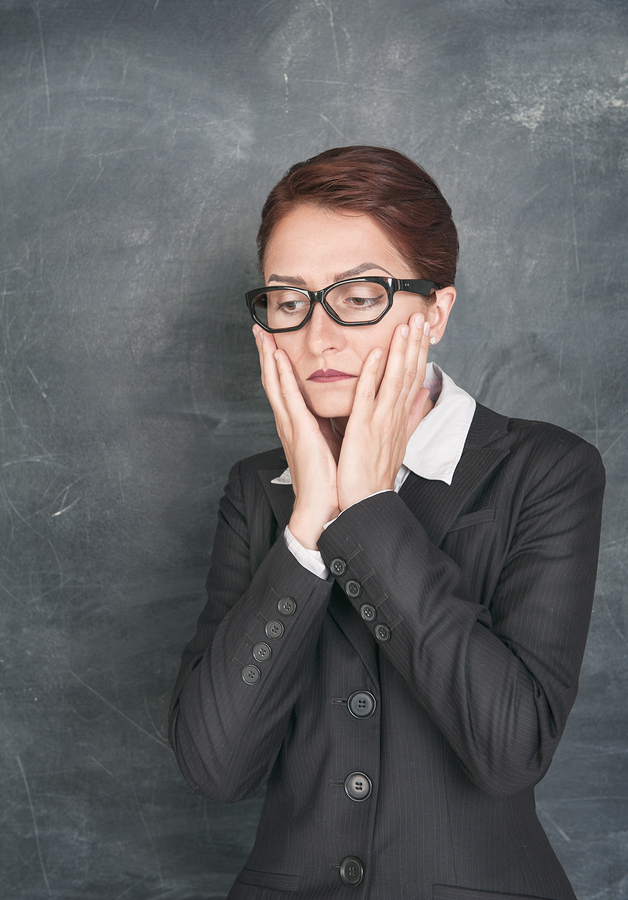 Ďalšie obavy z prílišnejslobody vo vzdelávaní
riziko nevhodného pôsobenia,
úroveň pôjde dole (žiaci sa nebudú učiť,alebo sa budú učiť iba to, čo ich baví),
spoločnosť sa rozpadne.S. Štech: „úlohou školy je zabezpečiť,aby sme sa od seba nelíšili až príliš“
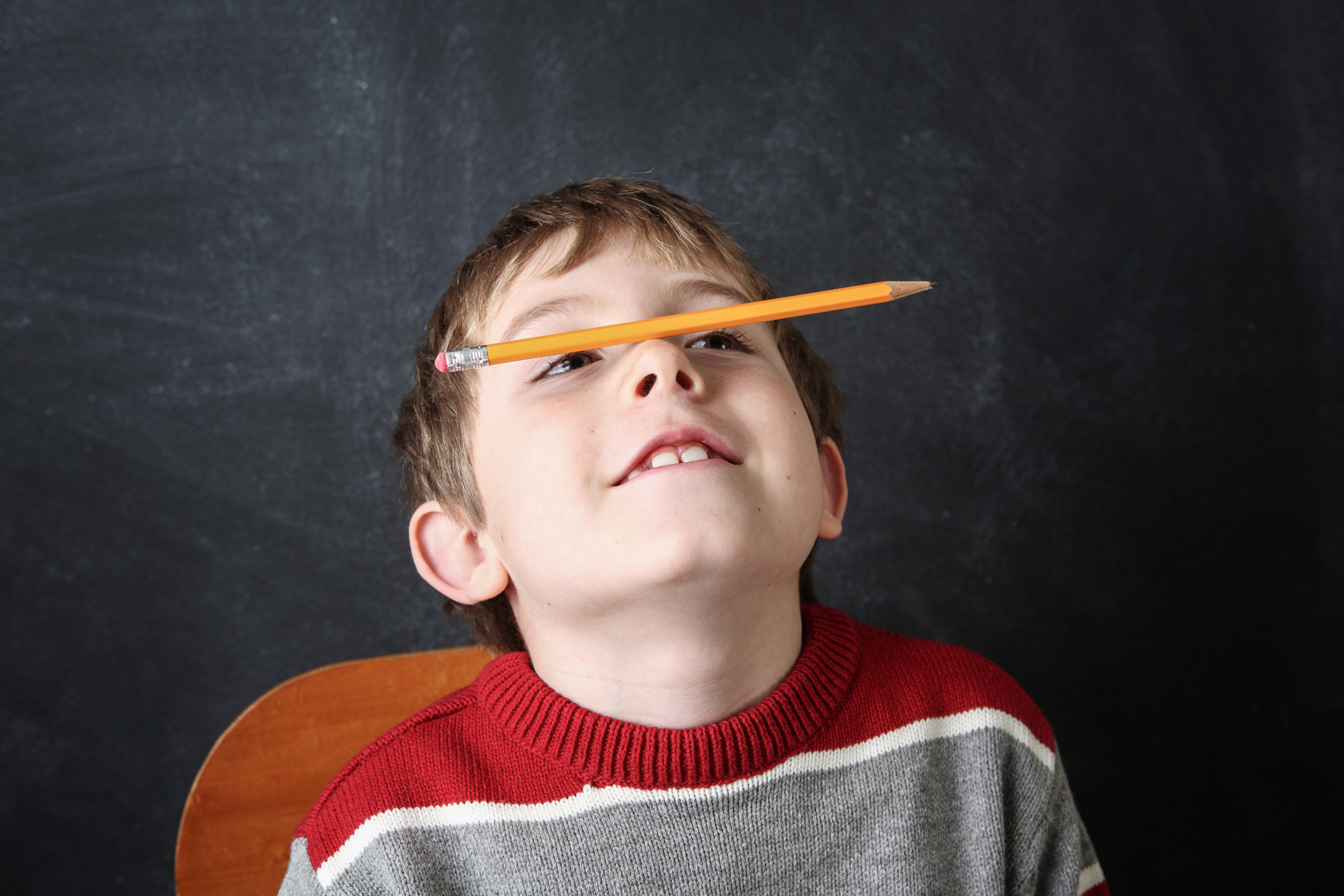 Na druhú stranu, bez istejmiery slobody v školách...
... sa žiaci nenaučia rozhodovať sa,
... niet zodpovednosti,
... niet sebadisciplíny,
... niet tvorivosti, pestrosti, rôznorodosti
... niet inovácií, experimentov, 
... niet radosti.
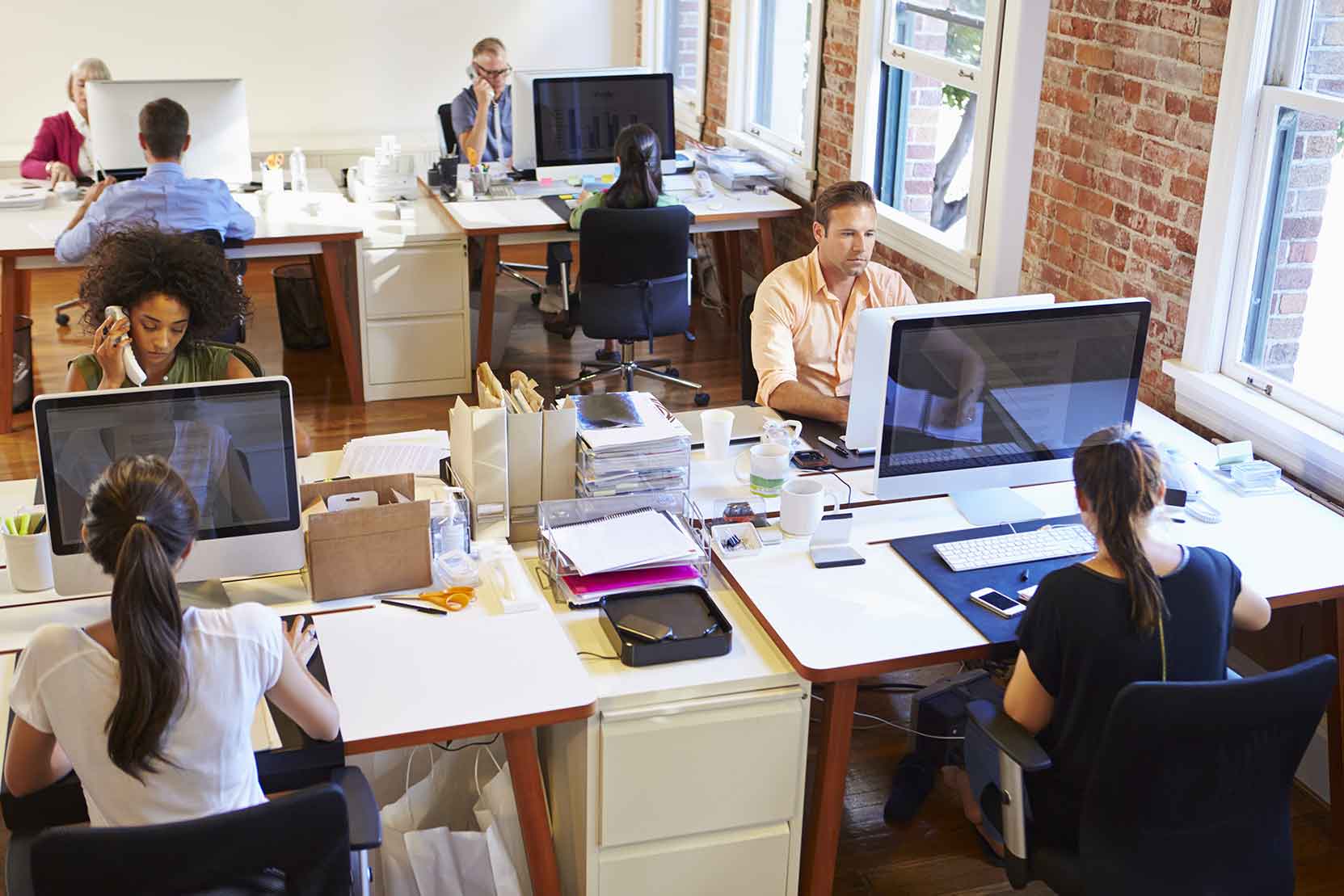 Máme žiakov pripravovať na „disciplinovaný“ života na prácu vo vysoko organizovanej, hierarchickej spoločnosti?
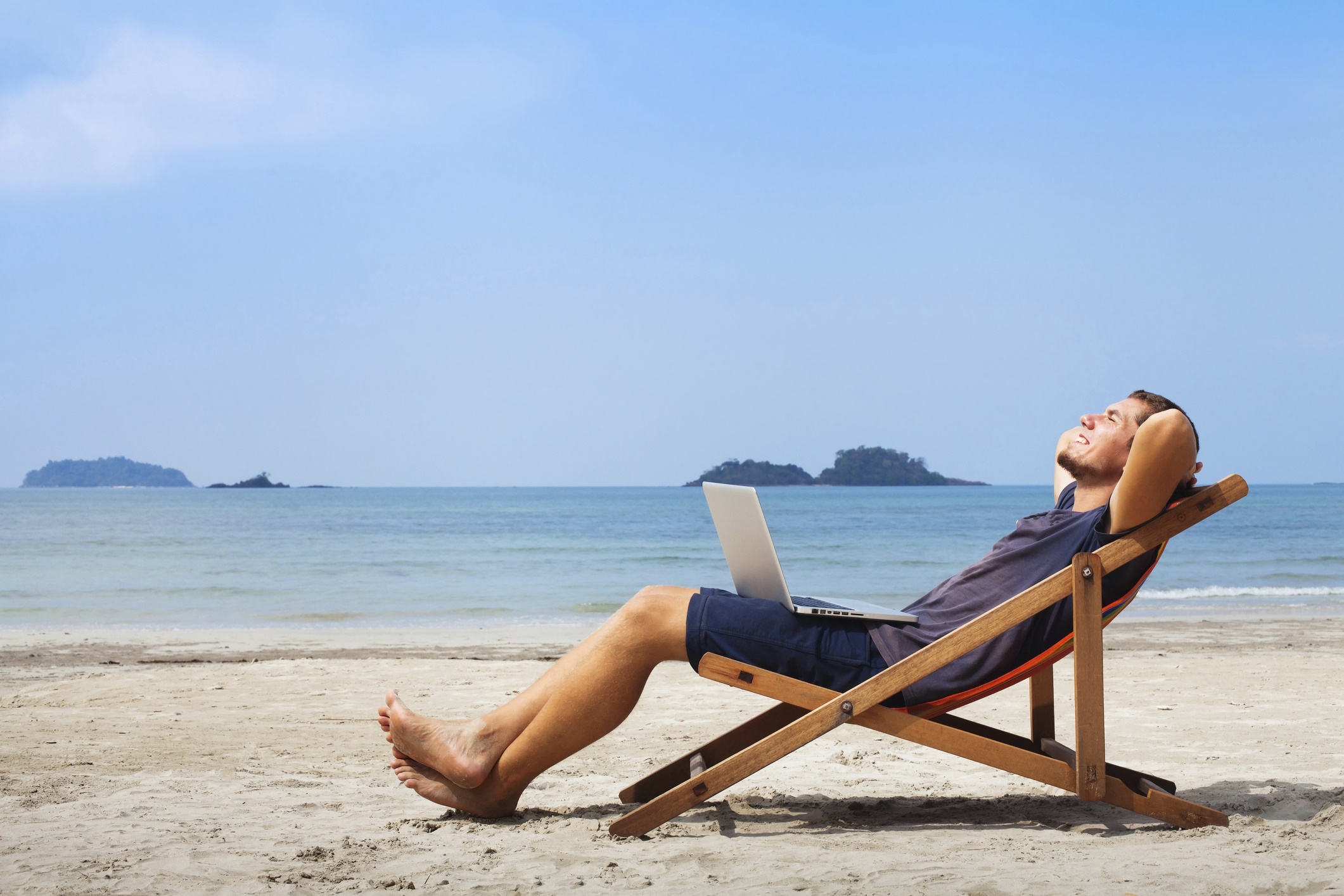 Alebo ich máme pripravovať na „život v slobode“?
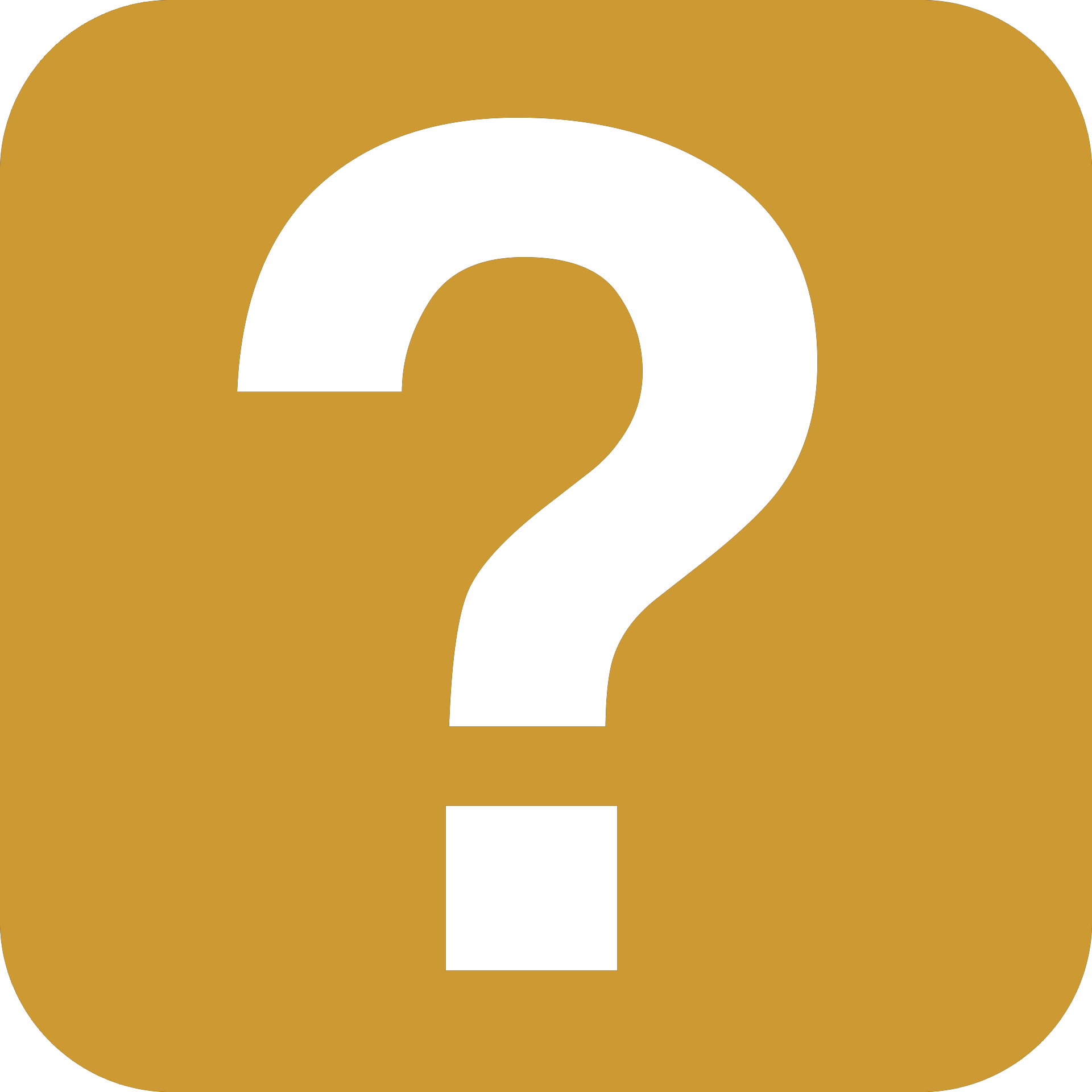 Dôležité otázky o slobode v školách
Majú mať školy, učitelia a žiaci slobodu?
Kde sú jej rozumné hranice?
Aké riziká so sebou nesie prílišná sloboda?
Majú dnes naše školy (učitelia, žiaci) málo,dosť alebo priveľa slobody?
Ako by ju mali využívať?
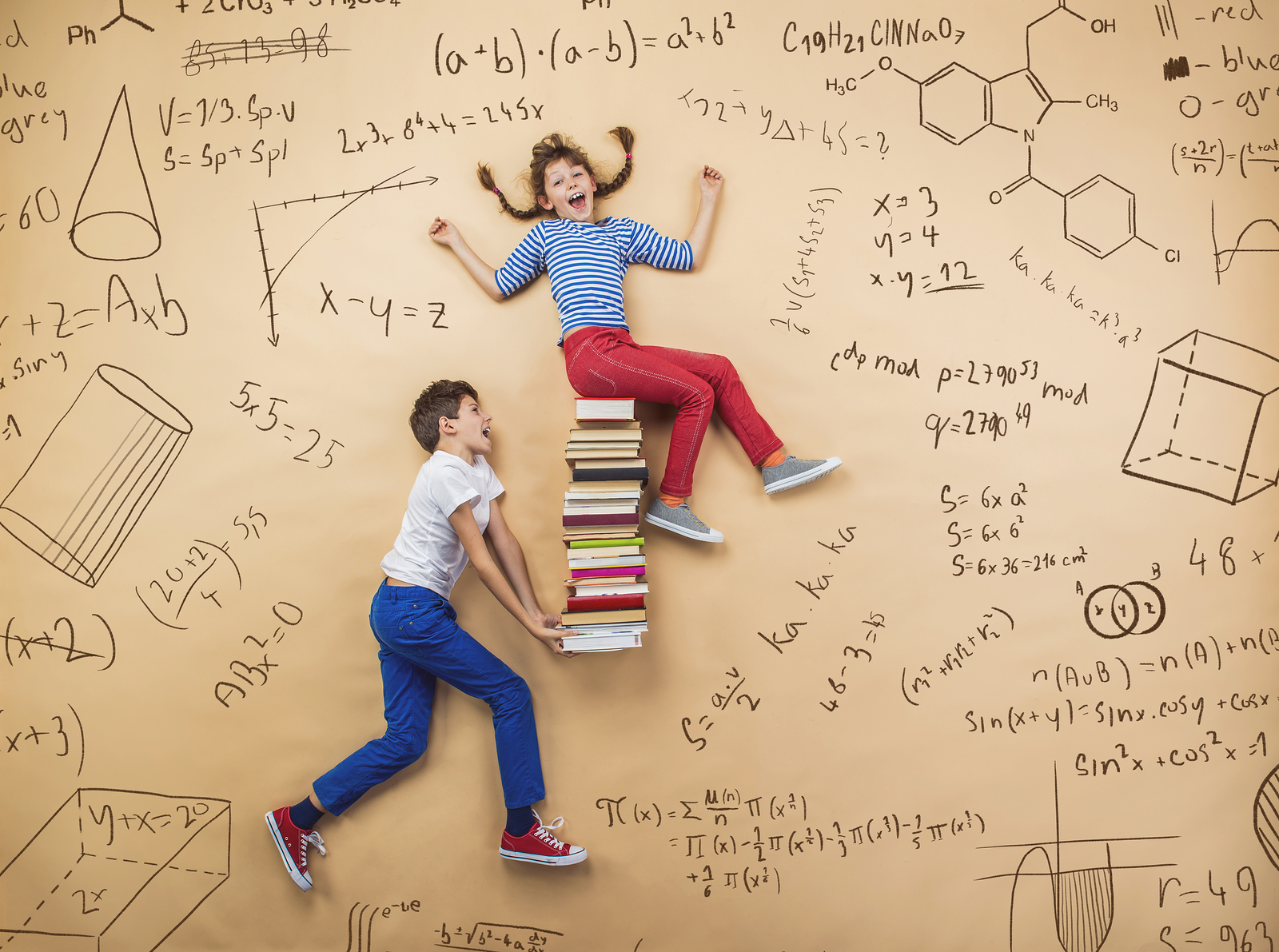 Ďakujem za pozornosť.